Болезни почек у собак
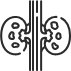 Выполнила: Привалова Светлана527 группа
Классификация болезней почек и мочевыводящих путей. 
Болезни почек делят на следующие группы:
Воспалительные (нефриты – острые, хронические, диффузные, очаговые и пиелонефрит – острый и хронический).
Дистрофические (нефрозы – острые и хронические).
Склеротические (нефросклероз).
Болезни мочевыводящих путей: уретрит, цистит, мочекаменная болезнь.
Симптомы
01
02
03
Изменение объема выделяемой мочи (полиурия, олигурия, анурия).
Неприятный запах изо рта.
Изменение цвета и запаха мочи.
04
05
Снижение веса, рвота, диарея.
Ухудшение качества шерсти.
Уроцистит – острое или хроническое воспаление мочевого пузыря с вовлечением в процесс уретры.
01
Этиология
Уроцистит – острое или хроническое воспаление мочевого пузыря с вовлечением в процесс уретры. По характеру экссудата циститы бывают серозные, катаральные, геморрагические, дифтеритические, гнойные и ихорозные
02
Симптомы
При остром цистите характерно учащение акта мочеиспускания. В последних порциях мочи обнаруживают примесь крови, нередко в виде сгустков. При аммиачном брожении от свежевыделенной мочи исходит запах аммиака, в ней содержится белок, клетки эпителия мочевого пузыря. При геморрагическом уроцистите с мочой выделяется кровь, гнойном и фибринозном – гной. Язвенное поражение мочевого пузыря придает ихорозный запах моче, в которой находятся частицы некротизированной ткани. Иногда прицистите бывает лихорадка, особенно при гнойных процессах
03
Лечение и профилактика
Систематически следят за состоянием мочевыводящей системы. Проводят своевременное лечение эндометритов, задержаний последа, предохраняют от переохлаждения. Не допускают инфицирования почек, уретры и мочевого пузыря.
Мочекаменная болезнь – образование мочевых камней в почечной ткани лоханке, мочевом пузыре или их задержание в просвете мочеточников или уретре.
01
Этиология
Основное значение в образовании мочевых камней имеют нарушения обмена веществ вследствие нерационального кормления, особенно при обильной мясной диете и на фоне А гиповитаминоза. Конденсация минералов ускоряется при наличии воспалений в мочевой системе, образовании органических конгломератов (эпителия, гнойных тел, микробов), длительном задержании мочеиспускания, а также при избытке минеральных солей в кормах и воде, длительном водном голодании, передозировании витамина D.
02
Симптомы
Если не происходит обтурации мочевыводящих путей, болезнь длительно протекает бессимптомно. При обтурации мочевыводящих путей возникают колики, нарушения мочеиспускания, гематурия. В моче обнаруживают следы крови, мочевой песок, кристаллы солей. При пальпации мочевого пузыря и почек устанавливают болезненность. Мочеиспускание частое и болезненное. На 2-3-и сутки после обтурации могут возникнуть разрыв мочевого пузыря, перитонит и гибель. Диагноз ставят с учетом клинических признаков, результатов рентгенологических данных и исследования мочи. В дифференциальном отношении следует исключить нефрит, цистит, уретрит, протекающие без выделения мочевого песка и камней.
03
Лечение и профилактика
Лечение. Наиболее актуальны симптоматическая терапия с использованием седативных и спазмолитических препаратов, физиотерапия, зондирование, хирургическое лечение. Выделению кон-крементов способствуют этамид, антуран, цинхофен, уродан, экс-тракт морены красильной сухой, цистенал, ависан, пинабин, олиметин.

Профилактика сводится к оптимизации содержания, тренинга,нормированию рациона по основным ингредиентам питания (мине-рального, витаминного, белково-углеводного) и поения
Спасибо за внимание!